Journée de L’EPS SNEP Décembre 2017
Partage de pratique: HANDBALL
Anna AUGUSTIN
Anna.augustin93@gmail.com
Jennifer BOUCHEZ
jennybo@club-internet.fr
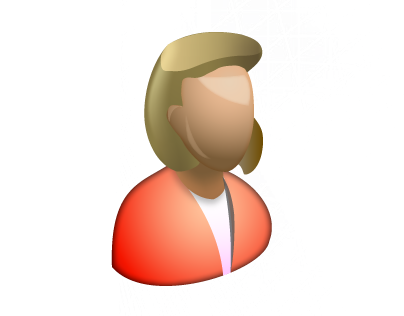 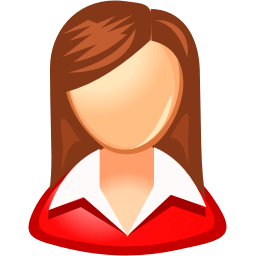 [Speaker Notes: Présentation des intervenants
Yoann (Prof et spécialiste outil numérique)
Jenny (Prof et Entraîneure), 
Pascale (Prof, Entraîneure, Elue)


Pascale
Planète Hand?
Convention FFHB - MEN - UNSS: dans la perspective du mondial masculin en 2017 en France et de l’Euro féminin 2018 en France également, promotion du HB.
Ce projet partenarial vise à contribuer au développement du handball dans les milieux scolaires et ce, suivant quatre objectifs : 

-    Viser la parité fille-garçon dans le handball
-    Développer l’engagement et la prise de responsabilité des jeunes 
-    Développer l’enseignement du handball dans les établissements scolaires
-    Favoriser la mise en œuvre de pratiques de handball innovantes]
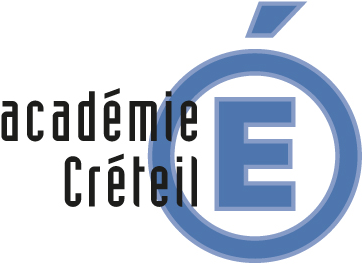 Situations et références tirées du stage PAF PLANETE HAND
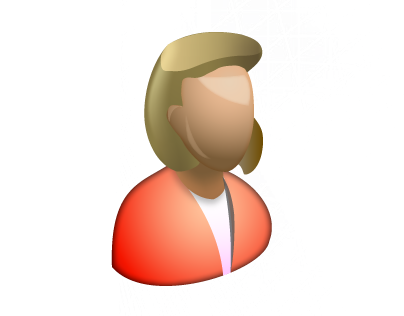 Pascale JEANNIN
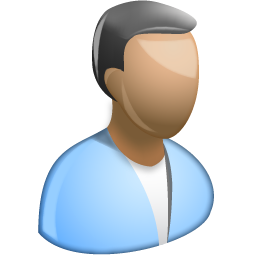 Jennifer BOUCHEZ
Yoan TOMASZOWER
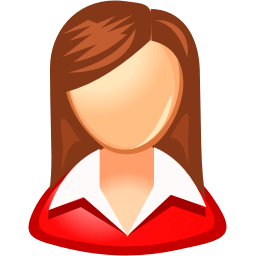 [Speaker Notes: Présentation des intervenants
Yoann (Prof et spécialiste outil numérique)
Jenny (Prof et Entraîneure), 
Pascale (Prof, Entraîneure, Elue)


Pascale
Planète Hand?
Convention FFHB - MEN - UNSS: dans la perspective du mondial masculin en 2017 en France et de l’Euro féminin 2018 en France également, promotion du HB.
Ce projet partenarial vise à contribuer au développement du handball dans les milieux scolaires et ce, suivant quatre objectifs : 

-    Viser la parité fille-garçon dans le handball
-    Développer l’engagement et la prise de responsabilité des jeunes 
-    Développer l’enseignement du handball dans les établissements scolaires
-    Favoriser la mise en œuvre de pratiques de handball innovantes]
DES BUTS MARQUES PENDANT LE JEU DE TRANSITION
JEU DE RECUPERATION DE BALLE POUR INVERSER LE RF
PRATIQUE SOCIALE DE REFERENCE
ANALYSE DU JEU ACTUEL
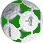 UN JEU RAPIDE VERS L’AVANT
3
[Speaker Notes: Aujourd’hui le HB de HN c’est, entre autre:
- Un jeu rapide vers l’avant
- Des buts marqués pendant le jeu de transition (pour ne pas avoir à s‘éreinter en attaque placée: faible densité de joueurs donc plus facile de jouer.
- Un jeu de récupération de balle pour faire basculer le rapport de force en sa faveur (et ce quelque soit le dispositif et le système défensif choisi)

Ce qui nous intéresse pour le collège et c’est un choix dans la sélection des savoirs issus de la PSR: un jeu rapide axé davantage sur la progression en MRB plutôt que sur la construction de l’attaque placée.]
Présence Cible à attaquer ou à défendre
OBJECTIF
Présence d’au moins un adversaire
Présence d’au moins un partenaire
Présence d’incertitude
« Tranche de vie de handballeur »
PERMETTRE A TOUS LES ELEVES DE VIVRE UNE
 « TRANCHE DE VIE DE HANDBALLEUR »*
4
*PORTES, M. « Nouveaux programmes d’EPS et rénovations des pratiques ». Revue EPS, 278, 27-30. 1999.
[Speaker Notes: Choisir des objets d’enseignement significatifs d’un double point de vue: celui de l’APSA considérée (ici le handball) et celui des finalités éducatives (Bonnefoy, G. (2002). « Un contexte, des options, des propositions, un débat ». Les cahiers du CEDRE, 3. Paris : Ed° AEEPS)]
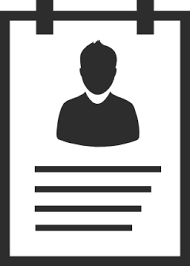 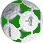 QUEL ELEVE HANDBALLEUR A LA FIN DU COLLEGE? DU LYCEE?CHOIX A FAIRE
Car 30 heures de pratique effective au maximum, pour 2 cycles au collège, même chose au lycée
5
[Speaker Notes: On ne peut pas enseigner tout le handball dans un laps de temps réduit .
Des choix s’imposent, ils correspondent à l’idée que nous nous faisons du HB, et des joueurs dans cette activité.

Nous souhaitons former un joueur intelligent, capable de lire le jeu, qui possède des savoirs techniques lui permettant de s’adapter aux situations de jeu en fonction de son analyse perceptivo- décisionnelle.]
Quel élève handballeur à la fin du secondaire? (versants moteur et décisionnel)
Quel élève Handballeur ?
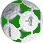 Tous « Voleurs » de ballon
Tous « Traverseurs »
Tous Marqueurs
Tous Gardiens de But
D’après les propositions (modifiées) de certains modes de jeu de Maurice Portes*
* Ces modes de jeu sont issus de l’ouvrage: « La formation initiale des joueurs et joueuses en questions ». Editions FFHB. 2002
6
[Speaker Notes: On vise les mêmes compétences tout au long du cursus collège, voire des cycles 3 et 4, et on passe par des « passages obligés » pour faire progresser les élèves.
Ces modes de jeu sont les compétences que nous visons à la fin du collège.

Nous avons caractérisé les compétences développées par les acteurs: PB, NPB, Défenseurs, GB, Arbitres. 
Les modes de jeu de Maurice Portes nous ont inspiré, nous lui en avons emprunté 2 en les déformant: « Traverseur » et « Voleur de ballon » et nous avons ajouté 2 pour les rôles moteurs. Nous voulons que nos élèves handballeurs deviennent « Tous Traverseurs », « Tous Voleurs de Ballon », « Tous Marqueurs » et « Tous GB ». 


Voici nos choix pour nos élèves, mêmes modes de jeu qui évoluent dans le temps:
Tous traverseurs :
L’élève est capable de progresser vers l’avant balle en main et alterne jeu direct et jeu indirect en fonction des défenseurs et de ses partenaires
« La présence de défenseur(s) entre lui et le but ne l’empêche pas de rechercher la progression en jeu direct. Il alterne jeu direct et jeu indirect pour progresser avant de tirer ou passer ». 
On va voir avec vous dans cette séance un petit bout de nos idées pour « Tous Traverseurs » que nous définissons par le fait que l’équipe soit en capacité de traverser le terrain dans un premier temps, puis en capacité de traverser une défense qui s’organiserait autour de la zone. Le PB et les PPB sont concernés par ce qu’il y a à apprendre dans « Tous Traverseurs ». 
Les compétences de « Tous traverseurs » comme pour les autres rôles seront travaillées tout au long du continuum de formation de l’élève handballeur. On travaille donc la même compétence du cycle 3 jusqu’au niveau 5, en revanche ce qui change c’est le niveau de contraintes qui évolue en même temps que le niveau de jeu s’élève. L’activité adaptative du joueur va devoir se réorganiser en synergie avec l’évolution des contraintes du jeu.  (effectif, régles et pouvoirs d’agir, terrain…)

Pour faire court on travaillera le « Tous Traverseurs » de l’élève débutant jusqu’à l’expert scolaire, même chose pour les autres rôles que nous avons envisagés. 


Tous marqueurs :
Chacun des joueurs se sent capable de prendre le tir à son compte pour marquer. Il ose tirer quand il se retrouve dans l’espace de marque favorable. 

Tous voleurs de ballons :
C’est un joueur concerné par le jeu, qui cherche à agir sur le joueur ou la balle. Faire évoluer la définition de ce mode de jeu vers un voleur/intercepteur qui ne transgresse plus les règles pour récupérer le ballon.
Au DNB la défense n’est pas du tout évaluée, ce qui nous permet bien de nous positionner comme des concepteurs et de faire des choix, aussi nos propositions sont quasi exclusivement axées sur l’attaque en collège. Nous ne tenons pas le même propos pour le lycée.
 
Tous gardiens de but :
Chacun des joueurs accepte d’être GB et de jouer le rôle de dernier défenseur, mais aussi de premier attaquant.

Ils vivent ainsi tous les rôles du handballeur: PB, NPB, Défenseur, GB.]
Quel élève handballeur à la fin du secondaire? (versants méthodologique et social)
Tous Arbitres
Quel élève Handballeur?
Tous Observateurs/Coachs
7
[Speaker Notes: Si nous voulons former un handballeur lucide, cultivé, autonome, physiquement et socialement éduqué dans le souci du vivre ensemble, encore faut-il l’outiller sur le versant méthodologique et social.

Les rôles d’arbitre et d’observateur seront guidés tout au long du cursus et axés sur les pouvoirs d’agir des attaquants et des défenseurs donnés par l’enseignant.

Ces rôles pourront être répartis sur plusieurs élèves: chacun étant responsable d’un ou plusieurs points à observer ou arbitrer (ce qui guide et facilite l’entrée dans ces rôles sociaux).]
Tous « Traverseurs »
Tous « Voleurs » de ballon
Tous Marqueurs
Tous Gardiens de But
LES ATTENDUS DE FIN DE CYCLES
Programmes alternatifs du SNEP 
Fiche HANDBALL Mai 2017
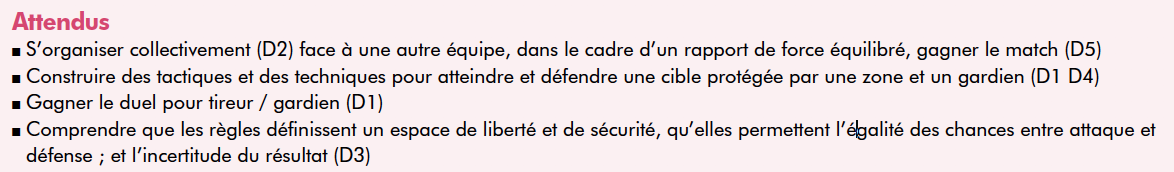 8
[Speaker Notes: Nous faisons ressortir de la fiche Handball des programmes alternatifs du SNEP, les points qui se raccrochent à nos grands principes de développement du handball.]
Tous « Traverseurs »
Tous « Voleurs » de ballon
Tous Gardiens de But
Tous Marqueurs
LES ATTENDUS DE FIN DE CYCLES
Programmes alternatifs du SNEP 
Fiche HANDBALL Mai 2017
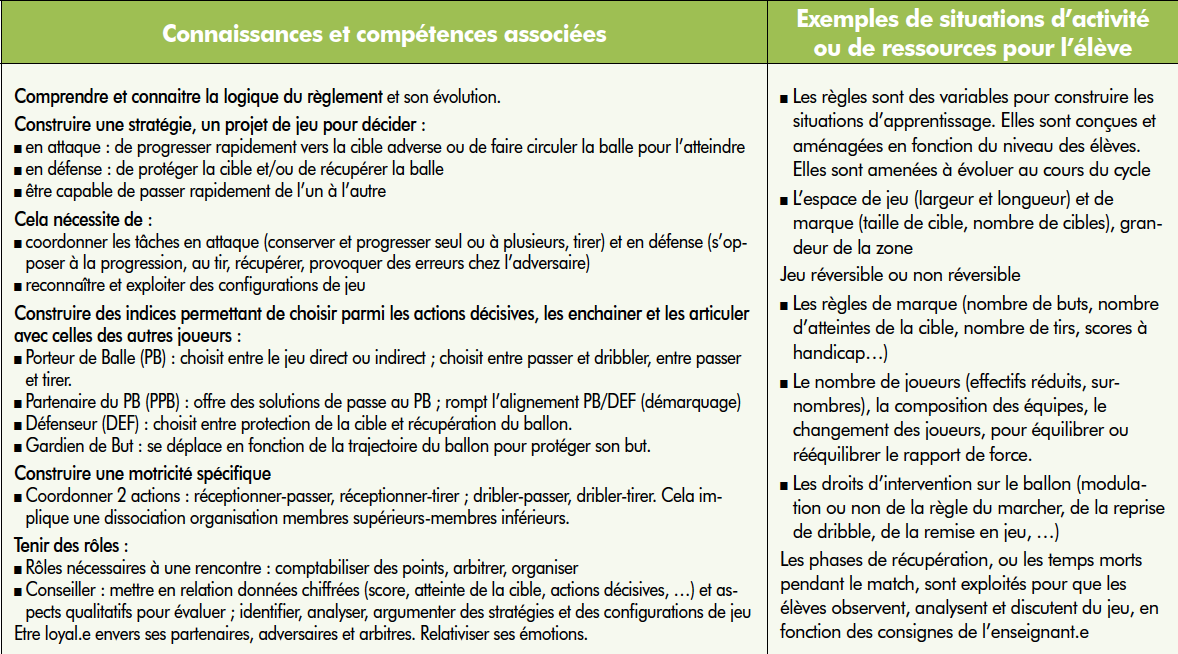 9
[Speaker Notes: Nous faisons ressortir de la fiche Handball des programmes alternatifs du SNEP, les points qui se raccrochent à nos grands principes de développement du handball.]
Tous « Traverseurs »
Tous « Voleurs » de ballon
Tous Marqueurs
Tous Gardiens de But
LES ATTENDUS DE FIN DE CYCLES
Programmes alternatifs du SNEP 
Fiche HANDBALL Mai 2017
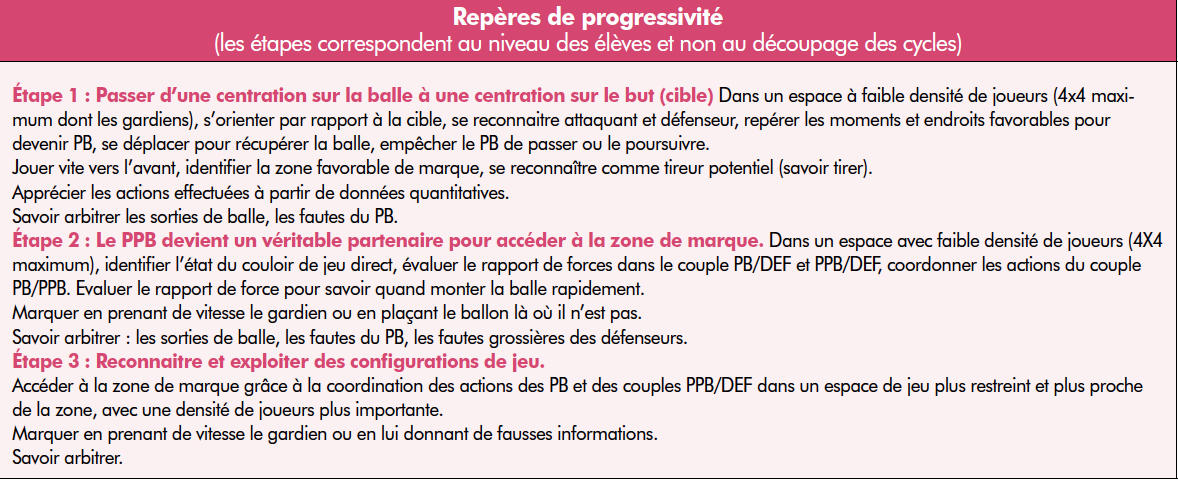 10
[Speaker Notes: Nous faisons ressortir de la fiche Handball des programmes alternatifs du SNEP, les points qui se raccrochent à nos grands principes de développement du handball.]
TOUS TRAVERSEURS
Observables  Etape 1

Equipe:
- Rare traversée, RdF –
- Fréquente pertes balle

PB:
- Choix hasardeux course / dribble / passe
- CJD non identifié

NPB:
- Spectateur
- Statique, trop proche ou trop loin PB
ATTENDUS    Etape 3
 
Equipe:
Traversée rapide vers cible averse, RdF + attaque
PB:
- Engagement dans la profondeur peu en largeur
- Choix actions en fonction CJD
NPB:
-Courses dans espaces libres proche PB
-Démarquage approximatif, zone d’ombre
Observables    Etape 2
 
Equipe:
Traversée encore difficile, RdF =

PB:
- Hésite dans choix actions (courir / passer / tirer / dribbler)
-CJD identification lente

NPB:
- Courses dans espaces libres proche PB
- Démarquage approximatif, zone d’ombre
11
[Speaker Notes: TRAVERSEUR:
Ce qu’il y a à apprendre:
Equipe : exploiter efficacement une montée rapide de la balle. S’organiser collectivement pour traverser le terrain et atteindre la cible adverse.
PB : Faire le bon choix d’action par rapport à l’état de son couloir de jeu direct : progresser en course, en dribble, en passe, ou tirer.
PPB : passer de NPB à PPB ; se démarquer sans ballon à distance de passe optimale vers la cible adverse pour offrir une solution de passe au PB.

=> Faire en sorte que la logique de chacun des attaquants soit en 1er lieu de progresser vers la cible (avec ou sans ballon).]
Echauffement: Jack a dit…
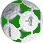 Objectif: Développer les pouvoirs moteurs du PB par la 
manipulation du ballon
But: Respecter les consignes sans perdre sa balle ni se 
tromper
Légende:  E enseignant; PB avec ballon
Consignes: Les PB doivent se déplacer en dribble et effectuer les consignes lorsqu’elles sont précédées de la phrase « Jack a dit »
Critères Réussite: Ne pas perdre sa balle, respecter toutes les consignes sans se tromper le plus vite possible.
Remédiations:
Simplification : Consignes avec coordination simple ; arrêter le dribble pendant la consigne; agrandir le terrain de jeu
Complexification : Diminuer la taille du terrain (+ grande densité de joueurs) ; accélérer les consignes; varier les coordinations
E
12
[Speaker Notes: Pas tous égaux dans la manipulation de la balle: laisser le début de la séance avec une balle chacun et ils dribblent, passent, courent… pendant 5’.

Critères de réalisation:
*Se déplacer sur tout le terrain, sans percuter d’autres joueurs (prendre des informations pendant les tâches motrices en levant la tête )
*réaliser la consigne donnée le plus rapidement possible sans perdre sa balle

Exemple de consignes à donner:
*montées de genoux	*dribble autour de soi	*accélération vers une ligne / un but / un côté		*tir en suspension contre le mur
*talons fesses		*mini dribble			*s’asseoir / se relever					*passe tendue / à rebond / en lobe
*pas chassés			*maxi dribble			*plat ventre / plat dos					*débordement /1c1
*course arrière		*échange de balle		*changement de main					*dribbler yeux fermés

Arbitre: 
Pas d’arbitre , manipulation de balle individuelle]
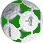 Le HAND COURSEdu Cycle 3 au Niveau 4
1 - 0
Objectif: Intégrer les notions de progression vers la cible  « Tous TRAVERSEURS »
But:  marquer un point en mettant le but
Légende: 2 équipes par terrain: montante /descendante 
Score:→1 point lorsque l’équipe marque un but 
Consigne: progresser seul ou par passes pour accéder au but. Dribble supprimé, course autorisée. 
	
Stade 1: défense individuelle, pouvoir défenseur: gêner déplacement PB sans contact, intercepter, gêner le tir; pouvoir attaquant: course illimitée en attaque

Stade 2: Quand le PB se fait toucher (à 2 mains, puis 1 main) par un défenseur, il doit donner la balle à un PPB ou tirer.
Pouvoir du défenseur: toucher le PB pour stopper sa course ; Pouvoir attaquant: course illimitée ou passe/tir si touché

Stade 3: PB touché (à 2 mains, puis 1 main) par défenseur est stoppé, quand équipe touchée 2 fois, balle à l’adversaire.

Stade 4: suppression du « toucher  », pouvoir défenseur: gêner, intercepter, subtiliser; pouvoir attaquant: course limitée à 3 pas -1 dribble - 3 pas à l’infini

Stade 5: idem Stade 4 mais seulement 3 pas – plusieurs dribbles – 3 pas (règle fédérale)
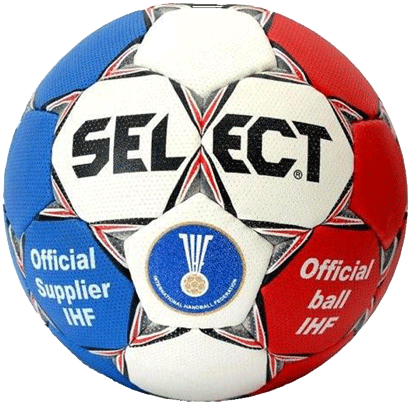 13
[Speaker Notes: Tous TRAVERSEURS: L’utilisation des règles vues comme des pouvoirs d’agir pour faire réussir tout le monde

Stade 1: traverser le terrain en courant vers la cible adverse  Progression: à peine 2’
=> Pouvoir des attaquants prend largement le dessus sur les défenseurs: créer la logique de traverseur de terrain: personne ne peut m’arrêter je fonce (logique de construction de la cible et de progression systématique vers l’avant et vers le but)

Stade 2: on travaille le démarquage des PPB et volonté de progression vers l’avant
Rétablir un peu plus d’égalité en rajoutant un pouvoir au défenseur (qui va contrer et limiter le pouvoir de course illimitée des attaquants)
Pouvoir des attaquants permet toujours la progression facilité vers la cible donc « Tous traverseurs »

Stade 2 à 4: de plus en plus complexe par rapport à la contrainte temporelle
démarquage PPB + prendre des infos de plus en plus rapidement par le PB sur les PPB et les DEF

Stade 3: mettre une pression au PB pour qu’il courre. Prise d’informations sur les défenseurs et sur ses PPB afin de faire le bon choix
Pouvoir du défenseur: collectif, s’organiser à plusieurs , forcer le PB à faire choix plus rapide (course / passe / tir)
Pouvoir attaquant: identique mais savoir choisir entre course / passe / tir pour ne pas perdre la balle

Stade 4: permet l’accès à la cible de façon facilitante tout en revenant vers des règles fédérales (marcher en 3 pas) / création du 1c1 inconsciemment 
Pouvoir des attaquants: modifié mais toujours une possibilité illimité d’accéder à la cible donc d’être traverseur 
Pouvoir des défenseurs: intercepter la balle dans le dribble ou dans la passe = « tous voleurs de ballon » pour être le plus vite possible de nouveau traverseurs et marqueurs

Stade 5: démarquage PPB + prendre des infos sur le CJD, utiliser son pouvoir à bon escient pour les PB, rôle des PPB de plus en plus importants avec la diminution et le changement des pouvoirs des PB
Entrer dans une logique de progression vers l’avant grâce à un choix: 3 pas dribble / passe / tir …
L’équilibre se rétablie peu à peu entre attaquants et défenseurs. Mais encore défense individuelle donc beaucoup d’espace de jeu libres possibles pour traverser le terrain]
ATTENDUS  3ème étape 

Equipe:
Tir en position et ZFM +70% buts marqués

Tireur:
-Assume responsabilité du tir 
-« Tirs seuls » en suspension recherchés 
-tirs déclenchés en ZFM
-temps de suspension pour tirer loin du GB 
-alternance tirs percussion / contournement en fonction GB
ATTENDUS  2ème étape 

Equipe:
-Tir en situation favorable mais pas forcément en ZFM 
+50% buts marqués

Tireur:
-Ose tirer 
-« tirs seuls » en course ou suspension recherchés, 
-tirs en ZFM
-temps pour regarder GB et tirer où il n’est pas
-Tir en percussion à l’opposé du GB
ATTENDUS   1ère étape

Equipe:
-Peu d’accès à la cible, 
-peu de tir souvent en situation défavorable -30% buts marqués

Tireur:
Prend pas la responsabilité du tir , 
-tir en Z non favorable 
-ZFM non identifiée 
-tir en percussion uniquement
TOUS MARQUEURS
14
[Speaker Notes: Etape 1 à 3 progressifs sur le Cycle 4. Suivant la séquence d’enseignement nous pourrons avoir comme attendu de fin de séquence plutot l’étape 2 ou plutôt l’étape 3 (à la fin de la 3ème)

Ce qu’il y a à apprendre:
Assumer la responsabilité du tir ; identifier la zone favorable de marque + la situation favorable de tir = le « Tir seul » ; se donner du temps pour tirer càd choisir le tir en suspension ; gagner son duel 

=> Faire en sorte que chacun tente des tirs lorsqu'il perçoit la situation favorable de marque ou qu’il se trouve en ZFM. Pour gagner un match il faut marquer des buts.]
« TOUS MARQUEURS »
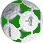 GOAL A GOAL
Objectif: tirer en  appui, en course ou en suspension en situation favorable,
But: Marquer un but de plus que mon adversaire pour gagner le match
Légende: 8 équipes de 3 ou 4, joueurs numérotés de 1 à 4 en fonction du
 rapport de force (joueur 1 face à joueur 1 adverse…)
Buts/tapis ou plots servant de cibles. Rotation en montante / descendante.
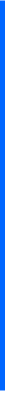 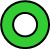 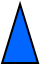 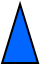 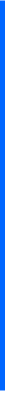 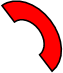 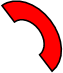 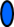 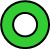 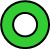 Consignes de fonctionnement: Rotation 1min / 1min 30
Le PB cherche à marquer un but, à la perte de balle il devient GB.
Le PB a des crédits d’actions illimités.
Les joueurs en attente comptent le nombre de buts marqués.
Le joueur en attente récupère les ballons derrière la ligne de but.
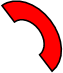 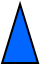 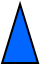 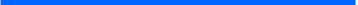 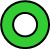 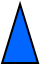 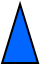 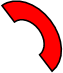 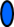 Etape 1: le tireur doit tirer avant la ligne médiane
Etape 2: le tireur doit tirer aux plots ou derrière les plots (les placer après la ligne médiane)
Etape 3: le tireur doit tirer à la zone
Etape 4: on cesse de courir, déplacement en dribble pour accéder au tir
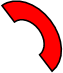 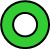 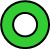 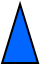 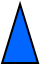 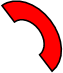 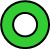 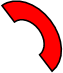 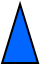 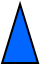 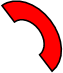 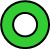 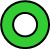 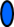 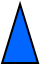 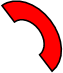 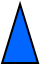 Critères de réussite: des médailles…
OR: gagner le duel en marquant plus que l’adversaire + Marquer 
plus de 7 buts + la balle passe au dessus de la tête au tir.
argent: gagner le duel + Marquer plus de 5 buts  la balle passe au dessus de la tête au tir
bronze: gagner le duel + la balle passe au dessus de la tête à chaque tir.
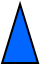 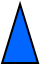 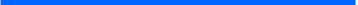 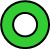 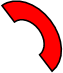 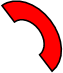 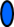 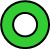 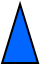 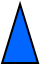 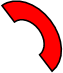 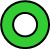 15
[Speaker Notes: Etape 1: tirer de loin augmente la possibilité de comprendre que le bras et surtout le coude doit être haut pour avoir toute l’amplitude et la force nécessaire pour tirer
Etape 2: insister sur le bras toujours haut pour puissance et amplitude, le GB a du temps pour revenir il faut donc s’organiser différemment pour tirer
Etape 3: prendre le temps de regarder ce que fait le GB
Etape 4: jouer sur la coordination et l’enchainement des actions de dribble, 3 pas, suspension, tir; travailler un duel avec un GB bien replacé .

=>Jouer sur la distance de marque (en tirant du milieu de terrain ou proche du but ) entraine différents types de tirs (par dessus, en contournement, en percussion, avec feinte…) et motive le tireur a récupérer la balle et traverser le terrain le plus vite afin de prendre le GB de vitesse

=>Jouer sur le type de déplacement pour le tireur permet de travailler la traversée du terrain avec des coordinations et des actions motrices différentes (que le joueur pourra réutiliser en match en fonction du rapport de force et de la réaction des défenseurs).`

Critères de réalisation:
Att: je récupère le plus vite possible la balle pour tirer avant que le GB soit replacé
J’adapte mon tir en fonction de la distance au but (tir de percussion ou de contournement, en appui ou en suspension…)
Je change rapidement de rôle des que j’ai tiré

GB: je repli le plus vite possible en course arrière pour toujours voir le ballon,
Je propose différents types de parades pour gêner mon adversaire
Je cherche à toucher la balle et à la récupérer le plus vite possible pour attaquer.


Arbitrage:
Si 2 équipes par terrain: 2 joueurs d’affrontent, 2ème joueur de l’équipe fait le score et arbitre, 3ème joueur ramasse et redonne les ballons
Si 3 équipes sur le même terrain: 2 s’affrontent , la 3ème note le score sur le scorer, surveille les zones, valide les buts…
Repérer les empiètements de la zone, les marchers ou reprises en étape 4.

Egalité des chances: le fait de numéroté les joueurs en fonction de leur niveau et de leurs caractéristiques permet d’équilibrer le rapport de force et donc d’amener tout le monde dans une situation possible de réussite.]
TOUS VOLEURS DE BALLON
ATTENDUS  1ère étape

Equipe: 
-Défense individuelle tout terrain approximative 
-centrée autour de la balle

Défenseur:
-Prise d’information unique (soit joueur soit ballon) 
-cours après son joueur 
-mauvaise orientation par rapport au but à défendre, son joueur et le ballon
ATTENDUS  2ème étape

Equipe: 
Défense individuelle tout terrain plus précise 
-entraide entre 2 partenaires proches 
-RdF s’équilibre

Défenseur:
Double prise d’information : entre joueur et but à protéger 
-gène et harcèle PB 
-sur PPB dissuade et tente interception sur trajectoires faciles
ATTENDUS  3ème étape

Equipe: 
-Défense individuelle ½ terrain
-Organisation collective, entraide

Défenseur:
-Triple prise information (joueur direct, PB, but) 
-Face au PB: harcèle et subtilise 
-Face à un PPB proche: dissuade 
-Face au PPB loin:  repère les trajectoires paraboliques à intercepter
16
[Speaker Notes: Etape 1 à 3 progressifs sur le Cycle 4. Suivant la séquence d’enseignement nous pourrons avoir comme attendu de fin de séquence plutot l’étape 2 ou plutôt l’étape 3 (à la fin de la 3ème)

Ce qu’il y a à apprendre:
Equipe : faire basculer le rapport de force en sa faveur en cherchant à récupérer systématiquement la balle le plus vite possible.
Déf : Attitude dynamique avec la volonté de gêner / harceler / dissuader / intercepter en fonction de sa position défensive par rapport au PB et PPB.

=> Comprendre que pour marquer un but de plus que l’adversaire il faut récupérer la balle le plus rapidement possible. Etre en possession du ballon permet l’accès à la cible.]
Echauffement collectif:Les 4 Carrés
Objectif: occuper de manière rationnelle l’EJEO, pour
 mettre un joueur en situation de marquer un point

But: on marque un point quand on touche un grand plot
avec la balle dans les mains
2 - 0
Légende: 2 équipes de 4 joueurs, 1 ballon, 1 arbitre

Score: 1 point par plot touché, obligation de changer de plot après chaque point, on garde la balle si on marque.

Consignes:  pas de dribble
Etape 1: Att: liberté de course pour aller toucher plot, mais obligation de donner sa balle après avoir marqué. Déf : gêne, intercepte.
Etape 2: Att: 5 pas max, passe dans même carré autorisée; Def: gêne, intercepte.
Etape 3: Att: 3 pas max, passe dans un carré différent obligatoire sinon perte balle (sauf remise en jeu); Déf: gêne, intercepte.

Remédiations:
Simplification: 1 joueur Joker qui joue avec attaque pour créer surnombre / modifier position du PB pour faire la passe (genou au sol)
Complexification: redoublement de passes interdit / recevoir en traversant un carré (réception en mouvement)

Evolution: passes en suspension – rajouter GB et passer sur HAND COURSE
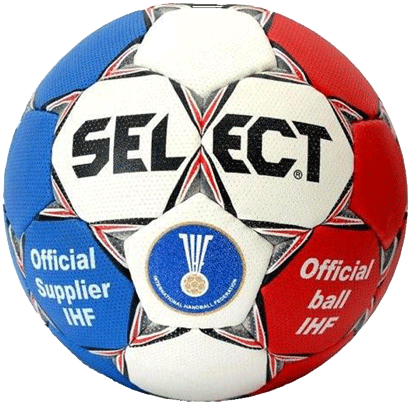 1 - 0
[Speaker Notes: Entrer par une des étapes en fonction du niveau des élèves et des objectifs de travail.
Ex: 	pour travailler le démarquage du PPB, obliger des le départ le changement de carré
	pour travailler l’accès à la cible, autoriser la course du PB avec ballon
	pour travailler la relation à 2 entre PB et NPB, valoriser les points marqués après un passe et va….


Critères de réalisation:
PB: chercher à se rapprocher d’un plot et le toucher pour marquer un point, prendre des informations sur les PPB , les DEF et le CJD pour adapter ses actions 
PPB: proposer des déplacements loin du défenseur, proche des plots, préparer ses mains pour recevoir le ballon
Déf: chercher à gêner le PB pour provoquer une mauvaise passe et essayer d’intercepter.

Arbitre:
-Se déplace en même temps que le ballon
-repérer les 4 zones de jeu et siffler lorsque la balle est jouée 2 fois de suite dans même carré (sauf engagement)
-veiller au non contact et passe à 2 mains.]
TOUS GARDIENS
ATTENDUS  1ère étape
 
Dernier défenseur:
-Appréhende impact balle 
-parade de protection, esquive arrière
-attitude passive bras en bas sur les talons

1er attaquant: 
-Récupération après un but lente 
-relance peu précise en cloche zone centrale sans se soucier de viser un partenaire
ATTENDUS  2ème étape
 
Dernier défenseur:
-Pas d’appréhension 
-Se place au centre du but suit la balle des yeux 
-occupe le plus d’espace possible avec ses bras 
-parade jambes difficiles

1er attaquant: 
-récupération balle rapide 
-relance sur joueur proche 
-relance longue imprécise et difficile
ATTENDUS  3ème étape
 
Dernier défenseur:
-Pas d’appréhension 
-Déplacement en fonction circulation ballon en pas glissés 
-équilibré sur ses appuis 
-occupe le plus d’espace possible bras jambes 
-suit balle des yeux 
-s’interpose au tir dans un temps différé / tireur

1er attaquant: 
-Récupération balle rapide, 
-relance courte ou longue en fonction repli défensif
18
[Speaker Notes: Etape 1 à 3 progressifs sur le Cycle 4. Suivant la séquence d’enseignement nous pourrons avoir comme attendu de fin de séquence plutôt l’étape 2 (5ème ou 4ème ) ou plutôt l’étape 3 (à la fin de la 3ème)

Ce qu’il y a à apprendre:
En tant que dernière défenseur : S’interposer entre le ballon et la cible, se déplacer en pas glissés en fonction de la circulation de la balle bras hauts.  Proposer une parade dans le bon timing (quand balle quitte la main du tireur).
En tant que 1er attaquant : récupérer et relancer la balle le plus vite possible pour faire basculer le RdF en sa faveur en prenant de vitesse le repli défensif 

=> Rôle très important tant dans les parades et arrêts que dans la relance du jeu offensif. A valoriser le plus possible]
Matchs: INTER CLUBS
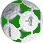 Objectif: Cohésion de club / jouer sur adaptation des règles en fonction des niveaux de jeu différents
But: Gagner les matchs sur son terrain pour apporter des points à son club
Niveau 1 « ça va bien »
Niveau 2 « moyens »
Niveau 3 « besoin d’aide »
Equipes  A              B               C
19
[Speaker Notes: Après quelques séances en montante / descendante, nos niveaux de joueurs sont clairs.

On construit donc 2 club dans nos classes avec à chaque fois des joueurs de niveau identiques de chaque coté (un bon un bon, un moyen , un moyen…)

A la fin des séances, sur les temps de match à thème proposés (il ne faut pas hésiter à en faire à chaque séance car c’est dans le match que l’on perçoit le plus les transformations des élèves et les difficultés encore restantes), mettre en place cette logique club pour que tous les joueurs sur tous les terrains se sentent concernés et perçoivent que leur résultat a un impact.

Légende:  tournoi à 3 clubs ; 2clubs  jouent ; 3ème club fait le score et 2 arbitres; chaque club divisé en 3 sous équipes de niveau
Si tournoi à 2 club, les joueurs remplaçants de chaque équipe assurent l’arbitrage et le score.

Consignes: En fonction du thème à travailler, des objectifs souhaités …

Critères Réussite: Gagner le maximum de matchs pour donner la victoire à son club (scores cumulés entre les 3 terrains)

Remédiations:
Simplification : terrain 3 2c2 (+1 remplaçant) pour avoir moins densité joueurs donc plus d’espaces libres 
Complexification : tous les terrains règle Terrain 1; passer sur 2 terrains en longueur…]
Au départ peu de règles pour jouer, puis évolution en fonction des progrès et besoins dans le jeu
=> Pouvoirs des joueurs
L’un s’occupe des buts, des  réengagements et de la gestion du contact
L’autre signale les fautes commises en fonction des règles vues ensemble
TOUS ARBITRES
Les tâches d’arbitrage sont partagées par deux sur le terrain
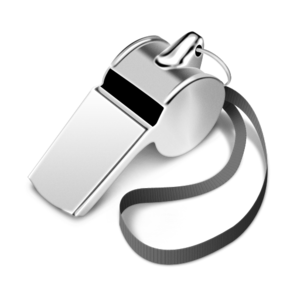 Pas de jeu possible sans arbitres
Zone à survoler
Absence contact
20
[Speaker Notes: Les élèves apprennent à arbitrer en même temps qu’ils apprennent à jouer. 

Règles pour démarrer: zone à survoler, Absence de contact (sécurité)
Partager les taches à arbitrer entre plusieurs joueurs: un responsable des zones et sorties de terrain, un responsable des contacts et buts, un responsable des règles et pouvoirs autorisés en fonction de l’étape de travail…]
Permet de comprendre ce qu’il y a à apprendre car verbalisation des actions motrices clés à réaliser
On retrouve des critères  d’observation pour chaque mode de jeu énoncé
Observation: importante lors du temps « non moteur »
TOUS OBSERVATEURS
Permet d’aider ses partenaires pour les faire progresser
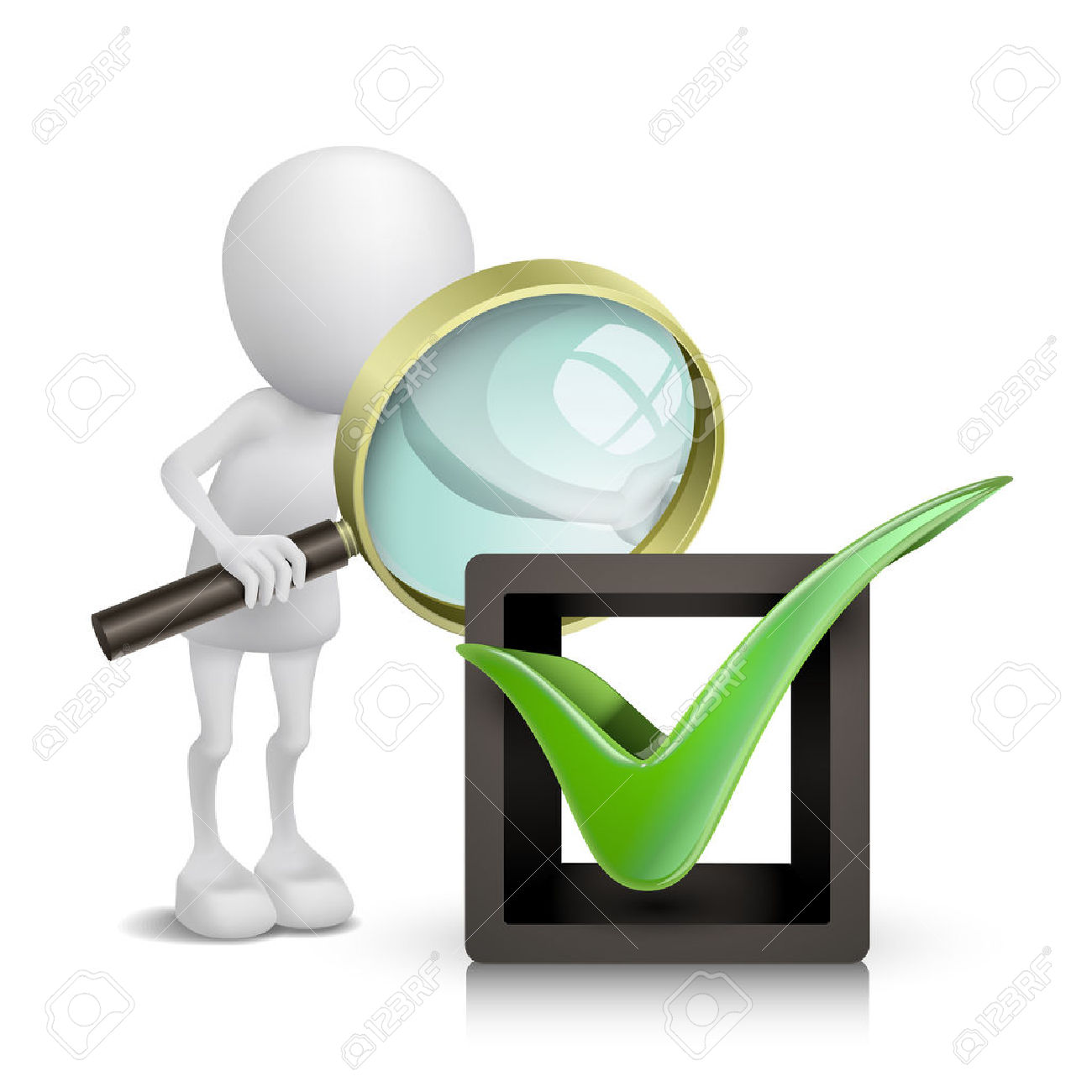 Visualisation de ce qu’il faut faire
21
[Speaker Notes: Le rôle d’observateur permet aux élèves de mettre des images sur les pouvoirs et les règles autorisés. 


1- Egalité filles garçons: C. Vigneron nous dit que les filles repartent des cours d’EPS sans avoir compris ce qu’il y avait à apprendre
2- Pédagogies coopératives: interdépendance positive (Travaux québécois (Johnson et Johnson (1989) + Office Centrale de la Coopération à l’école de Seine Sant Denis (OCCE 93)) et responsabilisation individuelle – donc composition équipes stables sinon voué à l’échec  Vivre ensemble]
TOUS ARBITRES :

Etape 1:
-Méconnaissance des règles, peu fautes signalées
-Coup sifflet faible / abusif
-Influencé par joueurs
-Gestion du match très difficile
-Attitude effacée ou trop exagérée

Etape 2:
-Reconnait fautes principales, siffle tard et incertain
-Influencé par joueurs
-Gestion du match au départ mais rapidement dépassé
-Attitude effacée ou trop exagérée

Etape 3:
-Reconnait fautes et signale rapidement
-Proche de la faute
-Explication et remise en jeu rapide
-Gestion du match du début à la fin
-Attitude adaptée (présent ou discret selon besoin)
Tous arbitres / Tous Observateurs
TOUS OBSERVATEURS/COACHS:

Etape 1:
-Recueil données peu fiables
-Difficulté à observer un partenaire ou un principe de jeu
-aucune analyse suite à l’observation
-Manipulation du numérique pose problème

Etape 2:
-recueil données globales et fiables 
-observation centrée sur principales informations
-Retour factuel mais peu de compréhension et d’analyse
-Outil numérique maitrisé

Etape 3:
-Recueil données différenciées
-Exploite et interprète les résultats pour aider les joueurs observés
-Outil numérique exploité, véritable ressource
22
[Speaker Notes: ARBITRE:
Ce qu’il y a à apprendre:
Prendre en main et savoir gérer un match du début à la fin (tirage au sort, engagement, temps morts, fin du match…)
Connaître, repérer et siffler rapidement les règles de base: marcher, reprise de dribble, touche, zone, contact.

OBSERVATEUR:
Ce qu’il y a à apprendre:.
Etre capable d’observer et de noter un ou plusieurs critères de jeu observé sur le terrain.
Comprendre et analyser des critères d’observation simples grâce à différents outils d’observation.
Pouvoir faire un retour simple des éléments observés et savoir à quoi cela renvoi.]
SITUATION DE REFERENCE (S.R.) fin 1ère séquence d’enseignement CLG
4X4
20 à 22 m
Engagement GB
Pas de contact
12 à 13 m
Défense « homme à homme » ou « fille à fille » tout terrain
3 terrains possibles dans largeur de terrain normal
[Speaker Notes: SR proposée en début de cycle et pour l’évaluation finale: fin de cycle 3


Organisation:
*Terrain de HB à 4 (3 terrains dans la largeur)
*3 équipes par terrain (2 jouent, 1 arbitre et observe)
*Montante/Descendante ou sous forme de poule (suivant niveau de jeu de la classe)

Choix des règles:
*Engagement GB: jeu plus rapide après un but sur terrain court => valoriser la projection rapide vers la cible adverse
*Pas de contact: ressources émotionnelles moins présentes, sécurité, permet le travail en hétérogénéité.
*Déf H à H tout terrain: rechercher le plus vite possible à récupérer la balle pour marquer de nouveau
*Reprise dribble volontaire sifflée (mais nous ne sifflerons pas une reprise de dribble suite à une mauvaise réception de balle)
*Marcher (4-5 pas d’équilibration tolérés)

Choix terrain et effectif: max de joueurs qui travaillent en même temps / terrain petit donc accès plus souvent à la cible (critère motivationnel), but proche (facilite la prise d’initiative de tir et plus de buts), 3 joueurs (pour limiter prise d’information / densité défensive / plus de possession de balle par joueur donc progrès plus rapide), permet adaptations réglementaires en fonction des niveaux sur chaque terrain (Terrain 1 / terrain 3 niveaux de jeu différents).]
SITUATION DE REFERENCE (1ère mi-temps) fin 2nd cycle enseignement
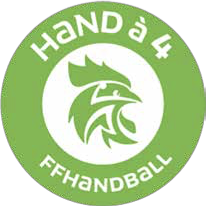 20 à 22 m
4X4
Engagement normal
Pas de contact
12 à 13 m
Défense « homme à homme » ou « fille à fille » ½
 terrain
3 terrains possibles dans largeur de terrain normal
24
[Speaker Notes: SR proposée en début de cycle et pour l’évaluation finale: fin de cycle 4 sur une 1ère mi temps

Idem précédente sauf pour la défense: dans son ½ terrain (symbolisé par pointillés centraux)

Défense plus condensée dans un espace plus petit donc espaces libres moins visibles et plus difficiles à prendre. 
CJD plus restreint donc travail plus fin de perception , de timing et de vitesse pour le prendre.
Mise en place des plots correspondant aux 9m (pour jouer les fautes).]
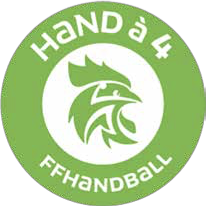 S.R. 2ème mi-temps fin 2ème séquence d’enseignement ou 2nde
40 m
4X4
Engagement GB
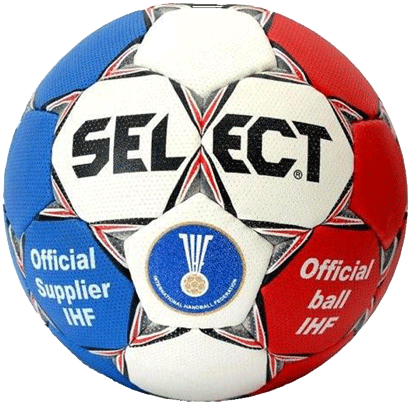 Pas de contact
20 m
Défense « homme à homme » ou « fille à fille » ½
 terrain
2 terrains possibles dans longueur de terrain normal
[Speaker Notes: SR proposée en début de cycle et pour l’évaluation finale: fin de cycle 4 2ème mi temps ou niveau 3 lycée 2nd


Organisation : 2 terrains en longueur , 3 équipes par terrain (2 qui jouent 1 qui arbitre et observe)

Idem précédente mais changement de forme du terrain:

2 terrains dans la longueur: même largeur que précédemment mais 2 fois plus long

Permet d’envisager :
des passes plus longues en profondeur (démarquage des PPB)
l’écartement  et l’étagement sinon peu d’espace pour investir les intervalles (début de travail collectif en attaque pour sé répartir sur tout le terrain)

Pourquoi passer en longueur: 
Motricité joueur plus fine : les passes longues arrivent plus facilement
Avoir un engagement moteur plus important pour accéder à la cible 
Plus de choix à faire entre Course/ passe ou course / dribble ….]
S.R. 1ère-Terminale
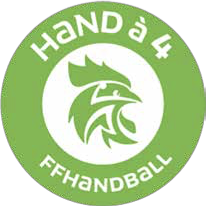 1ère Mi-Temps
2ème Mi-Temps
40 m
20 à 22 m
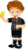 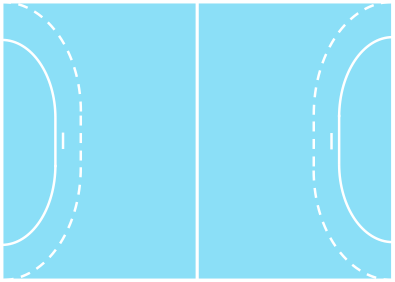 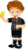 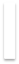 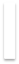 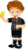 20 m
12 à 13 m
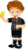 Equivalentdes 9m
Equivalentdes 9m
26
[Speaker Notes: SR proposée en début de cycle et pour l’évaluation finale: niveaux 3 et 4 2nd 1ère Tnale


1ère phase: hand à 4 en largeur avec défense place en 2-1 ou 1-2
2ème phase: grand terrain hand à 6 (5+1) même dispositif défensif

Choix des règles 1ère mi temps:
*Engagement GB: jeu plus rapide après un but sur terrain court => valoriser la projection rapide vers la cible adverse
*Contact de face maitrisé
*Déf replacée et organisée collectivement pour réduire les espaces, récupérer la balle et protéger la cible
*Reprise dribble volontaire sifflée (mais nous ne sifflerons pas une reprise de dribble suite à une mauvaise réception de balle)
*Marcher (3 pas)

Choix des règles 2ème  mi temps:
*Engagement miliieu de terrain: travailler engagement rapide après un but, défense a du temps pour se replacer et s’organiser
*Contact de face autorisé
*Déf H à H demi terrain ou replacée en défense 2 lignes haute (pour récupérer des ballons et géner la circulation de balle.
*Reprise (3 pas)

Choix terrain et effectif: max de joueurs qui travaillent en même temps (Hand à 4) / terrain petit donc accès plus souvent à la cible (critère motivationnel), but proche (facilite la prise d’initiative de tir et plus de buts), permet adaptations réglementaires en fonction des niveaux sur chaque terrain (Terrain 1 / terrain 3 niveaux de jeu différents).]
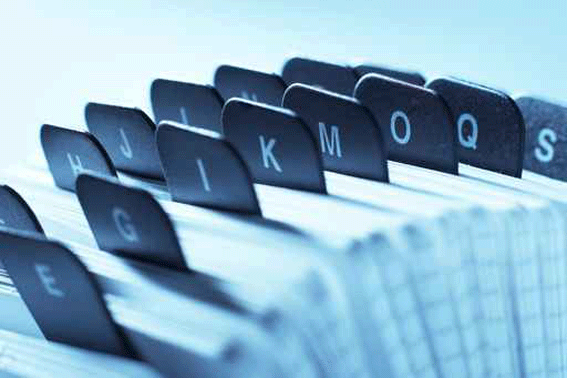 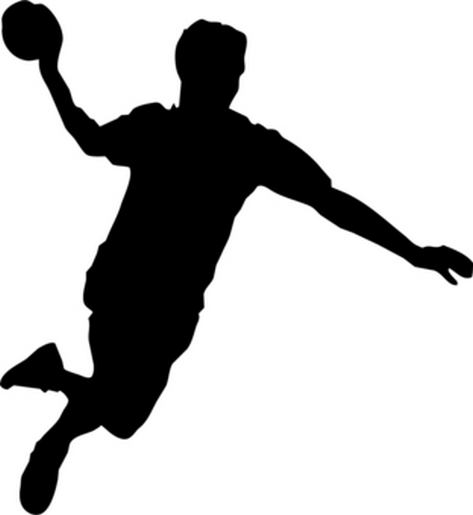 GLOSSAIRE
27
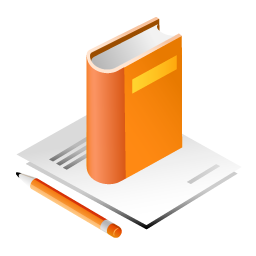 BIBLIOGRAPHIE
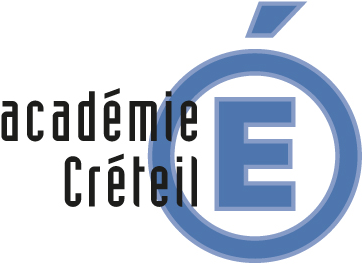 Nous n’avons pas conçu toutes les situations, aussi nous remercions les collègues avec lesquels nous échangeons sur nos conceptions, nos situations, nos animations de stages: B. Cremonesi, P.Jeannin,  les collègues de la FFHB…